องค์การบริหารส่วนตำบลจานลาน
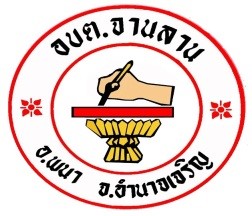 ข่าวประชาสัมพันธ์
วันศุกร์ที่ 14 มกราคม 2564  เวลา 09.00  น.                                นายประยูร  พงษ์ผา ประธานสภาองค์การบริหารส่วนตำบลจานลาน ดำเนินการประชุมสภาสมัย สามัญสมัยที่ 1 ครั้งที่ 2 ประจำปีงบประมาณ 2565  ณ ห้องประชุมสภาองค์การบริหารส่วนตำบลจานลาน
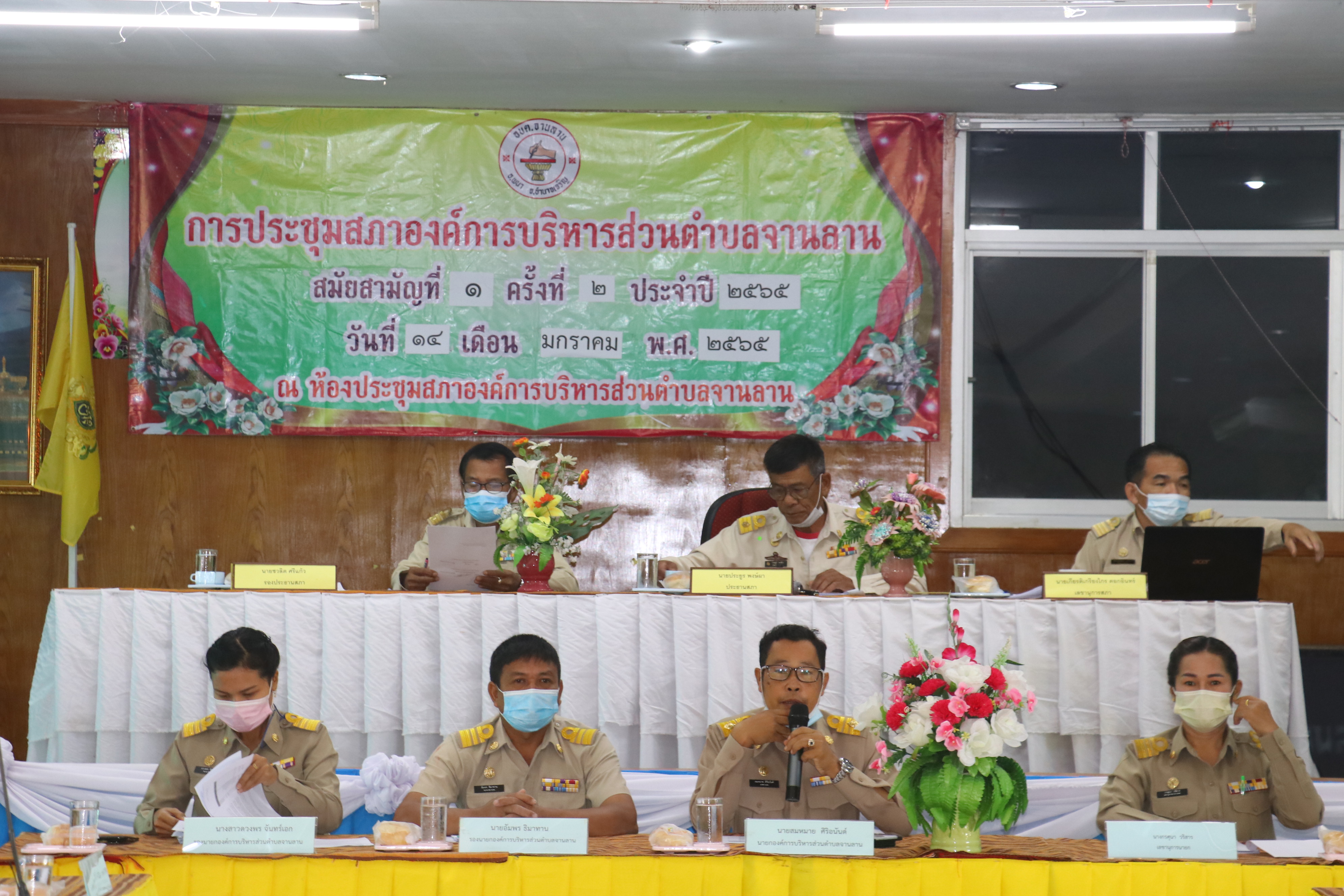 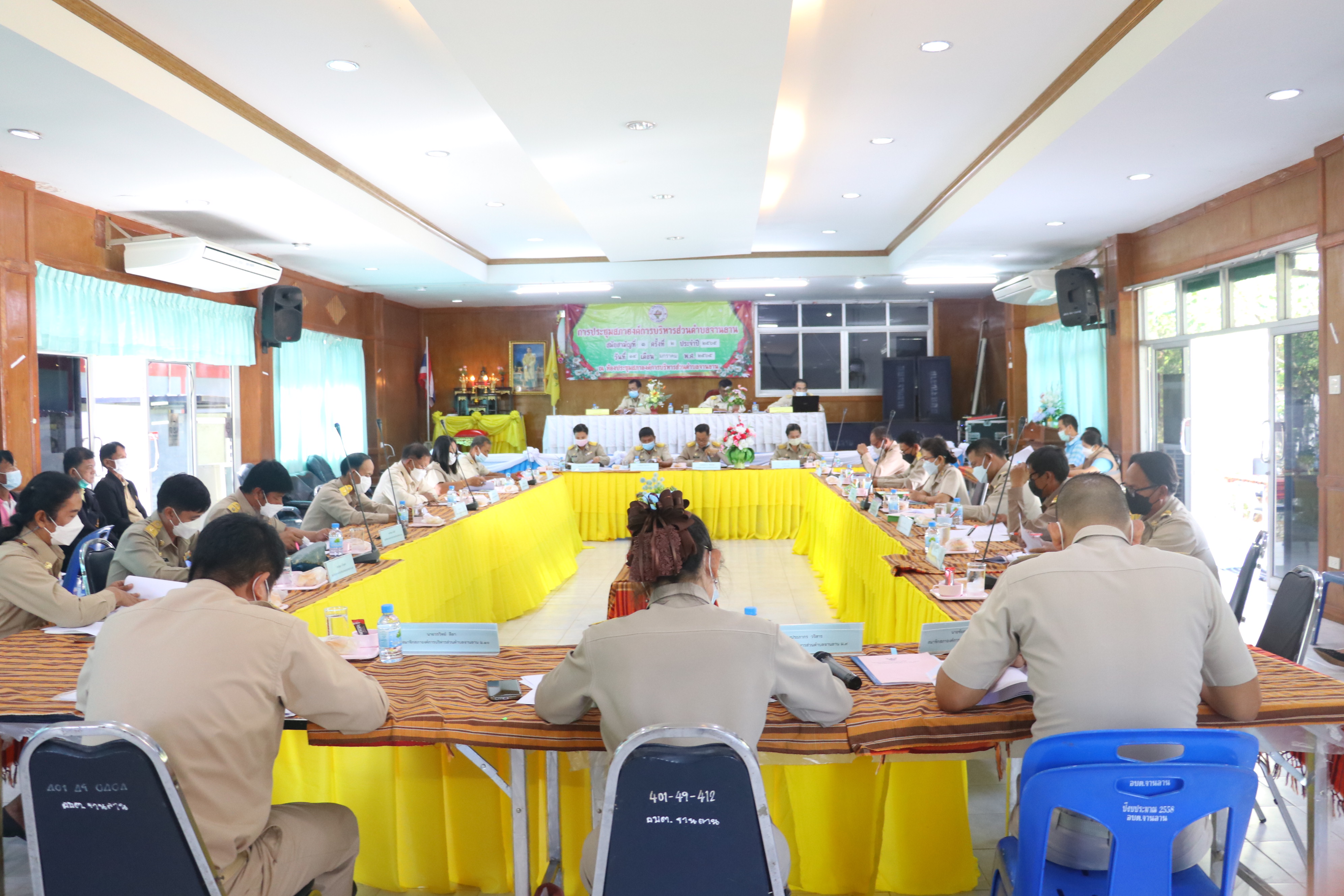 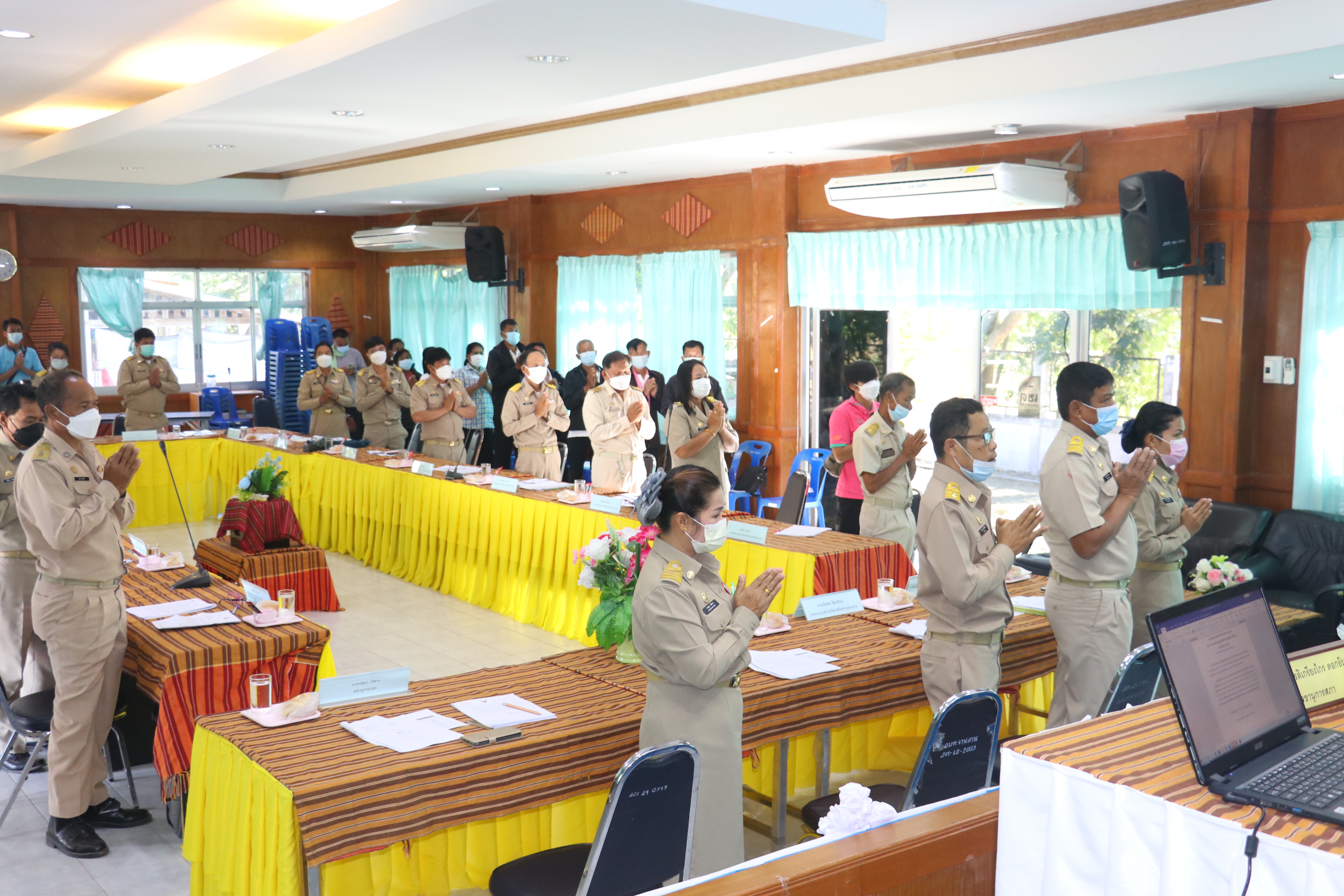 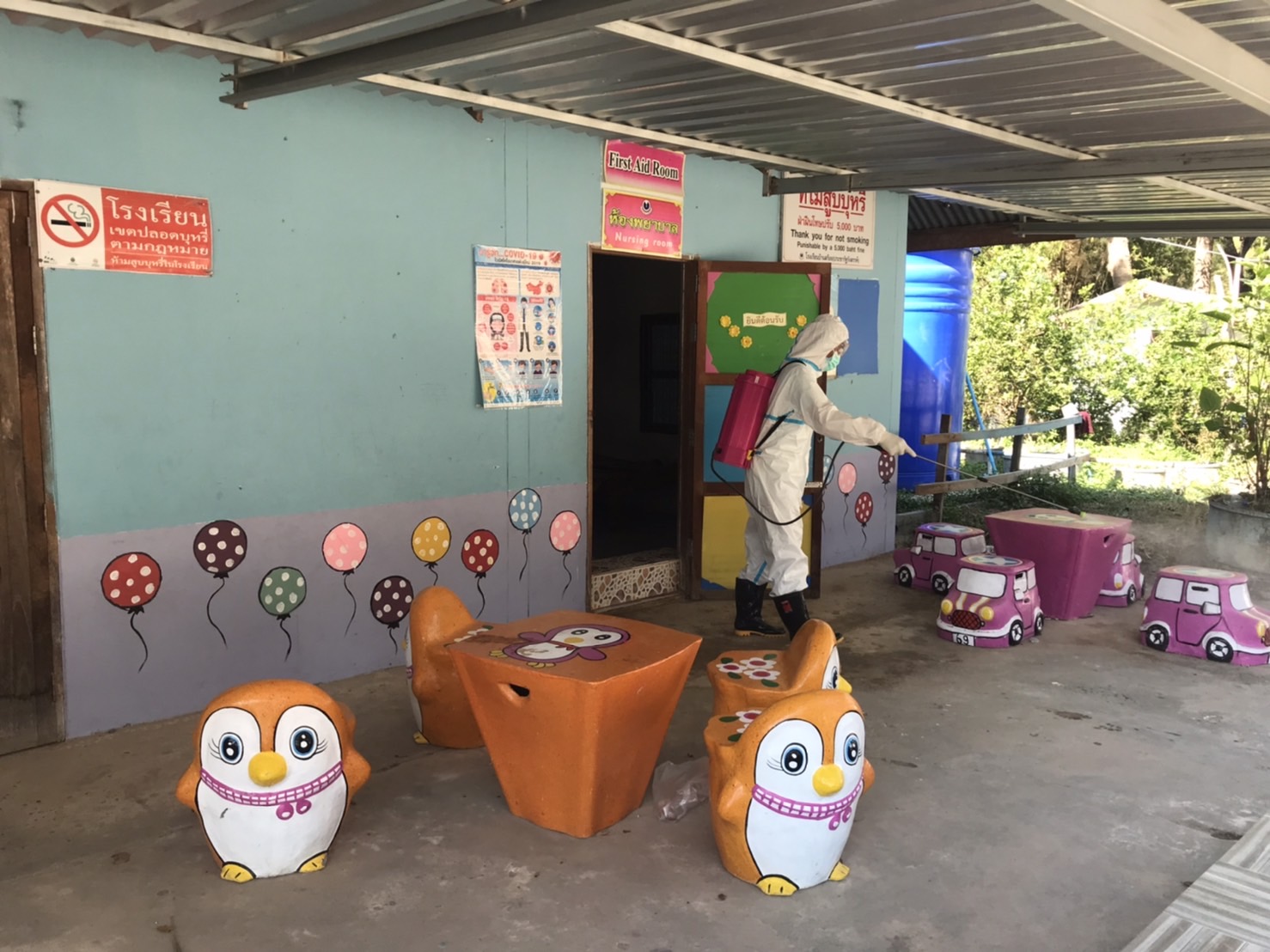 เวลา 10.00 น. เจ้าหน้าที่กองสาธารณสุขและสิ่งแวดล้อมได้รับมอบหมายจากนายกองค์การบริหารส่วนตำบลจานลาน  ดำเนินการฉีดพ่นน้ำยาฆ่าเชื้อป้องกันการแพร่ระบาดของเชื้อไวรัสโคโรนาโควิด 19 ในสถานศึกษา เพื่อเตรียมความพร้อมในการเปิดเรียน
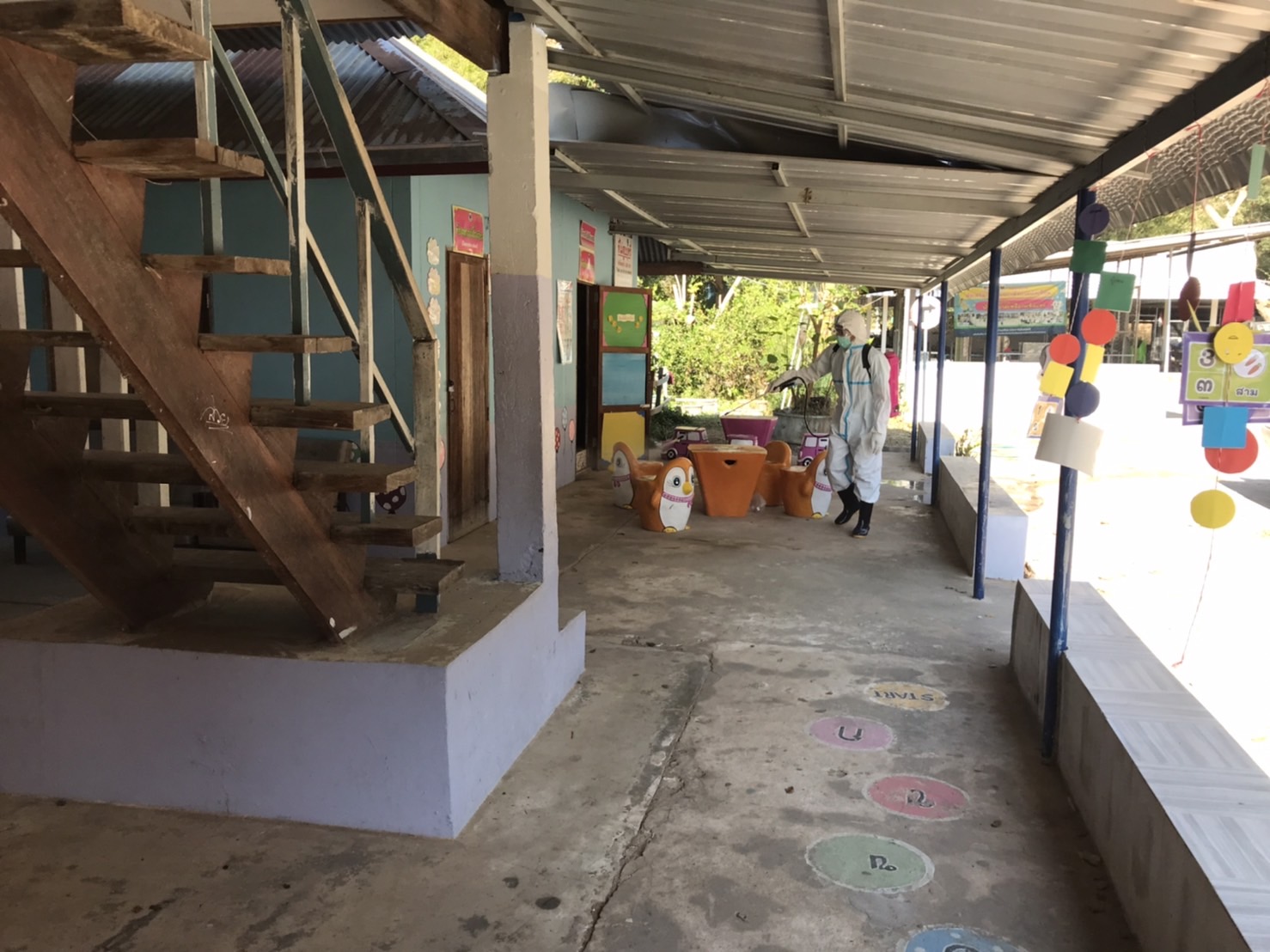 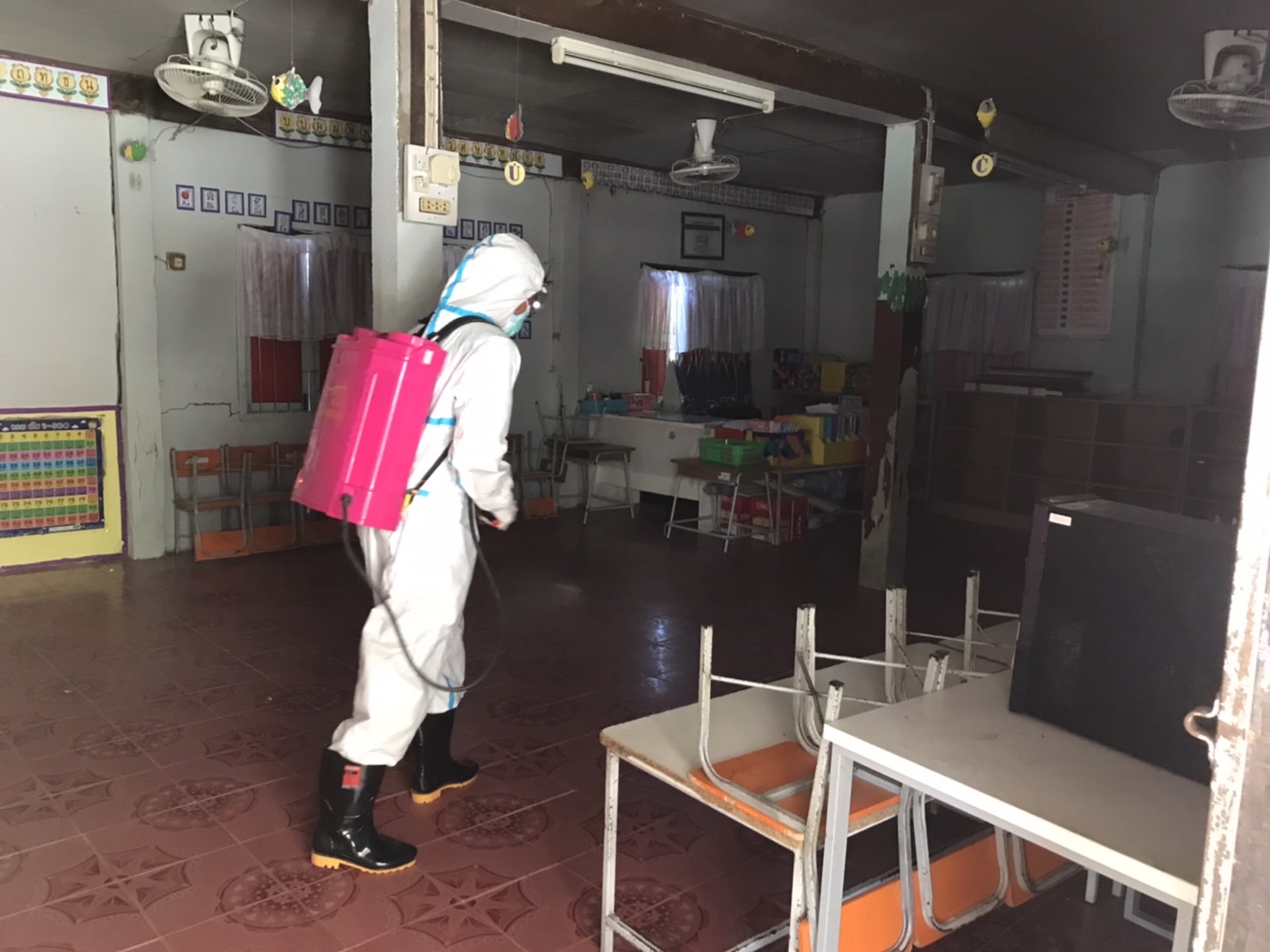 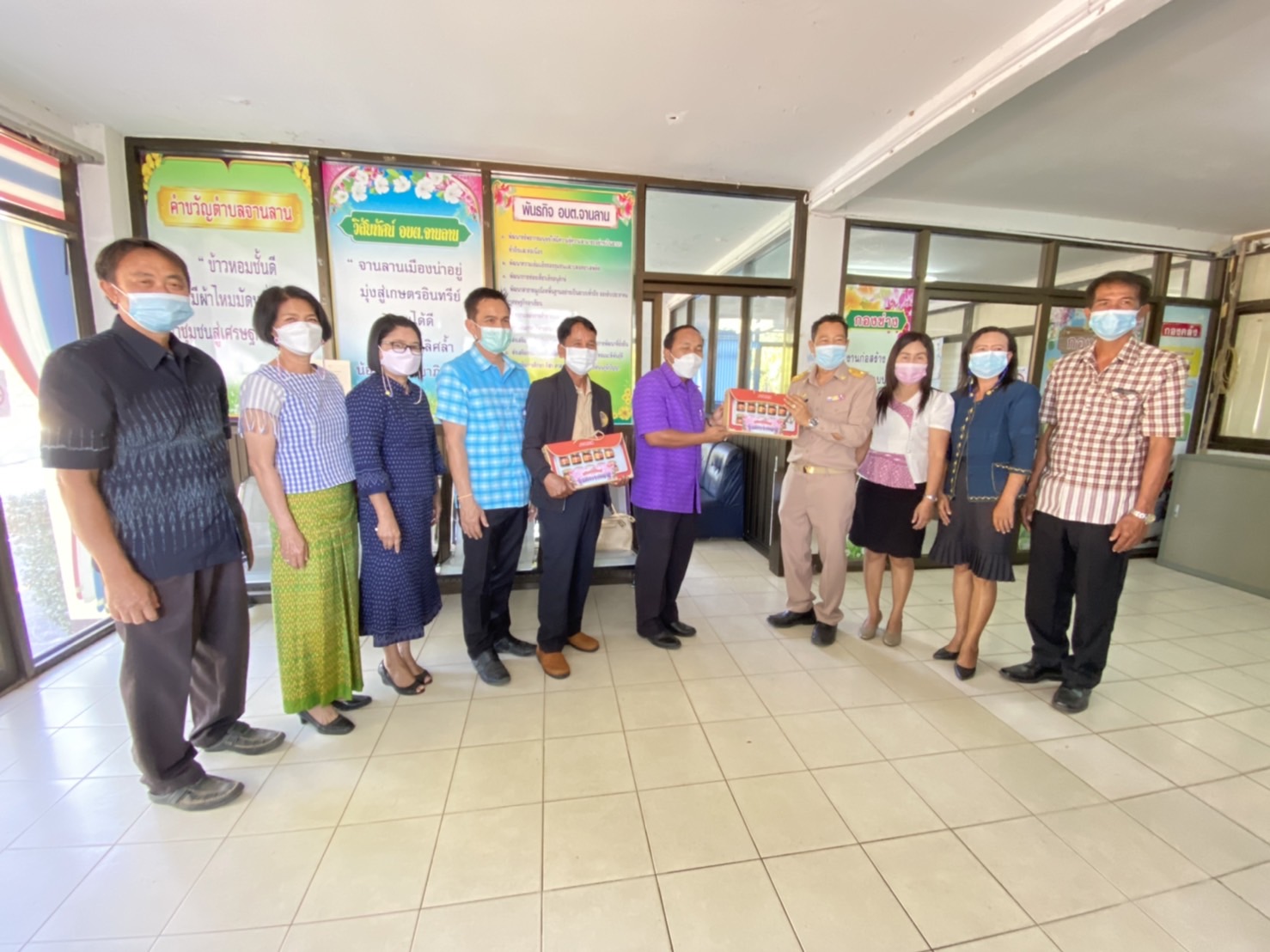 เวลา 11.00  น. นายสมหมาย ศริอนันต์  นายกองค์การบริหารส่วนตำบลจานลาน ต้อนรับ นายพิจิตร  สีมาทฤทธิ์ ผู้อำนวยการ ก.ศ.น. อำแภอพนาและบุคลากรในสังกัด เนื่องในโอกาสสวัสดี ปีใหม่ 2565
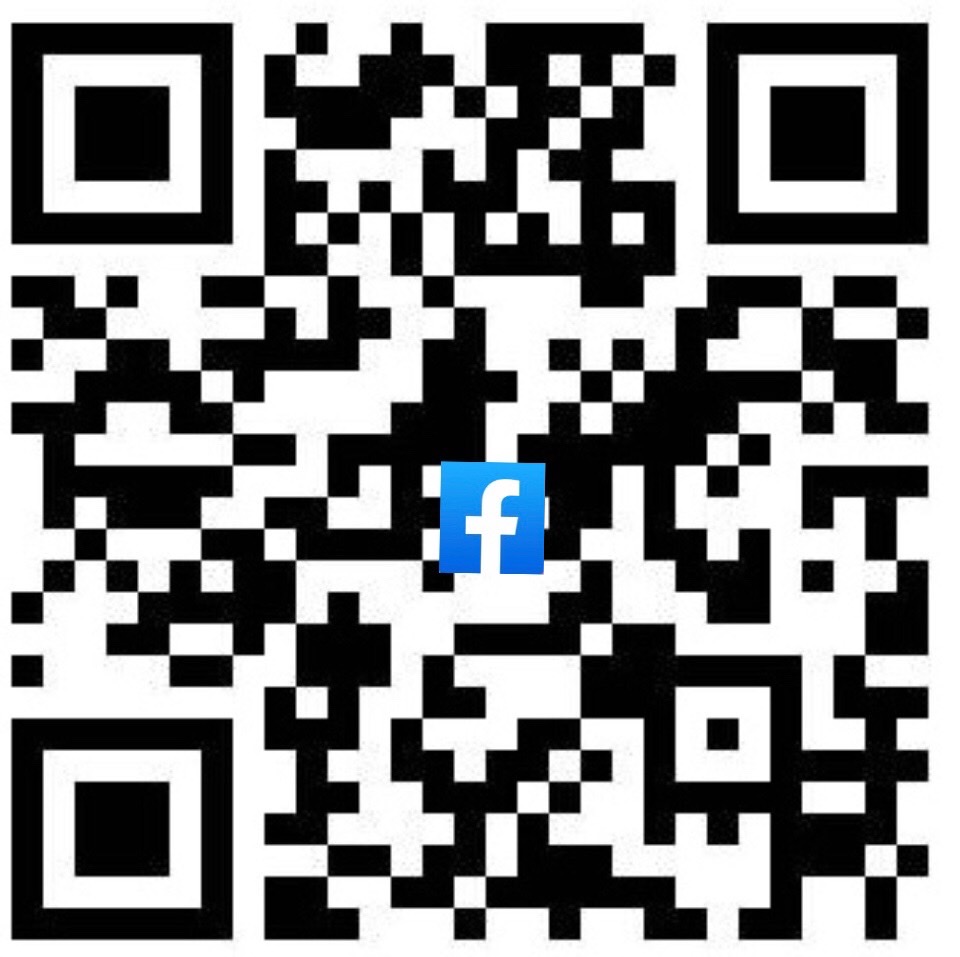 99 หมู่ 5 ตำบลจานลาน อำเภอพนา
www.janlan-acr.go.th    
E-mail:obt_janlan@hotmail.com
045-989663
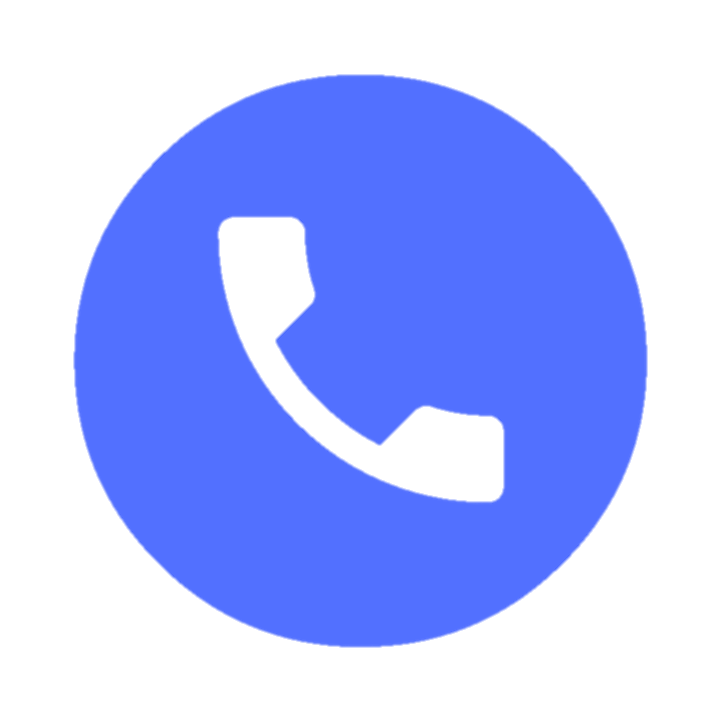